A School Leader’s Guide to Effective Stakeholder Engagement
By Katie Rouse
Summer 2020
Orientation to this document
Schools can be remarkably vibrant communities, especially when they are grounded in the input and perspective from parents, teachers, community members, and students. Ongoing and proactive engagement with school stakeholders is also critical to sustaining success over time. 

School leaders often wrestle with decisions that will affect their community, such as whether to open another school, change the school calendar, or begin a leadership transition. Sometimes, as has been the case in responding to the coronavirus pandemic, school leaders must confront changes and uncertainties that are beyond their control. In all of these instances, effective stakeholder engagement is essential. 

This deck offers some simple tools for school leaders to use as they steer their organizations through change.
Who are my stakeholders, and what is stakeholder engagement?
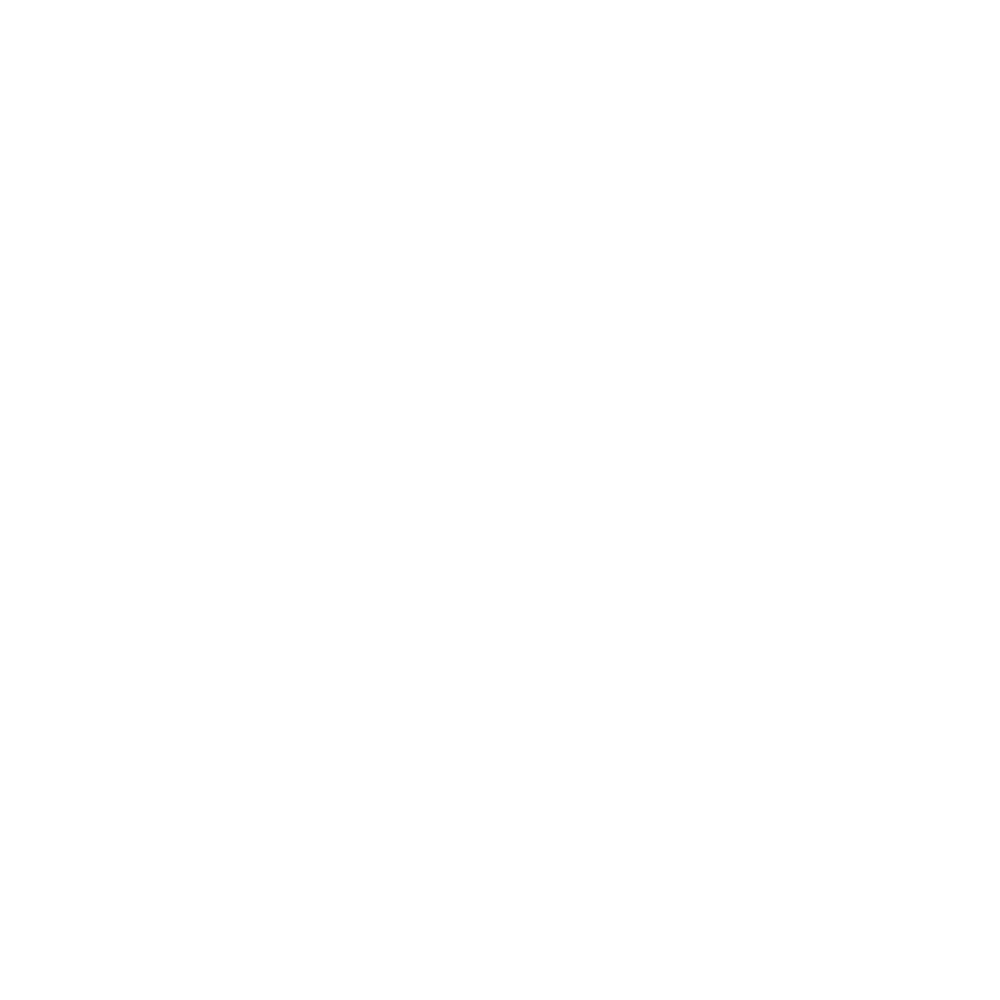 Stakeholders may include:
Students enrolled in the school and their families
Community groups that partner with the school and/or have helped the school build relationships in the community
Teachers and others who work at the school 
Board members who govern the school and represent the school to local influencers
Funders who have invested (or could invest) in the school’s success
Effective stakeholder engagement:
Builds relationships or trust
Tailors communication to the needs and interests of individuals/groups
Uses a variety of methods to reach audiences
Surfaces and directly addresses incoming hopes, concerns, and commitments
Enables successful implementation of an organizational change or strategic plan
Thoughtful and effective stakeholder engagement follows three simple steps
1) Identify your stakeholders
2) Map the gap between current and desired stakeholder support
3) Plan for stakeholder engagement
A simple and thoughtful engagement process helps support effective change
Step 3
Step 2
Step 1
Linked HERE is an Excel tool that you can use to map and plan for your community
First, identify your stakeholder groups
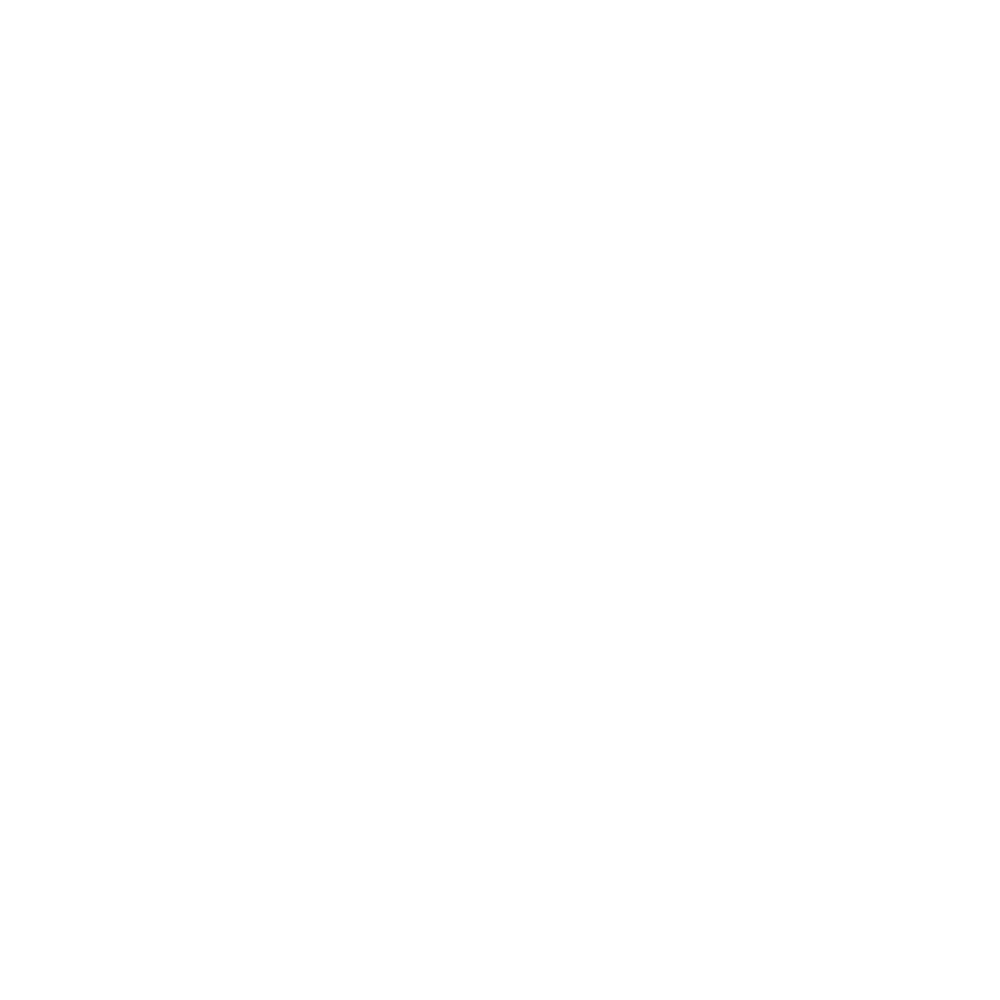 Step 1
Identify your stakeholders
Students
Families
Staff
Board
Community Partners
Other groups (e.g., sponsor or authorizer, philanthropy, local political leadership)?
Are these the right groups? Who else would you add?
How would you break groups down into subgroups (e.g., tenured/new staff; families of younger/older students)?
Next, consider stakeholders’ perspectives
Step 2
Define the vision for the change and potential barriers to success
For each stakeholder group, consider:
How will they perceive your potential changes in the school community? 
How might they strengthen and improve the plan for change?  
What perspectives, hopes, fears, or past experiences could fuel support or resistance?
Finally, plan for engagement
Step 3
Plan for engagement
For each stakeholder group, consider:
What existing dynamics should inform your approach?
History of outreach and relationship-building with this group? 
Power dynamics to navigate or be mindful of? 
What is the purpose of engaging this group?
To seek input to strengthen and refine the emerging plan? 
To inform or provide updates on process?
Something else?
How frequently will you engage this group?
Regularly (e.g., weekly, daily)?
At the Beginning, Middle, and End of the planning process? 
At the end only?
How will you engage them? (e.g., weekly in-person updates, quarterly email updates)
As you plan for engagement, consider how critical stakeholder investment is to success
High support or commitment to change and not critical to successful implementation: 

Inform at beginning and end
High support or commitment to change and critical to success:  

Engage throughout
Level of existing support for change
Low support for change and not deeply critical to successful implementation:
 
Inform early, at middle, and at end of plan
Low support for change and critical importance to success: 

Engage early, often, and deeply
Importance to success of change or plan
Consider constraints on time and resources when tailoring your approach
Tips for successful engagement from school leaders
Tailor the approach based on level of engagement needed:
If you don’t need significant buy-in from a person/group, consider including them only in broad communications
If a group is highly resistant, consider using more tailored, 1-on-1 time with individuals/small groups as needed
For groups with enthusiasm for your plans, find opportunities for them to interact with others to share this
Be strategic about investments of limited time and resources (more stakeholder engagement is usually good, but it must also be feasible for you/your team) 
Don’t underestimate the importance of stakeholder engagement or the time required to do it well
Author and Acknowledgments
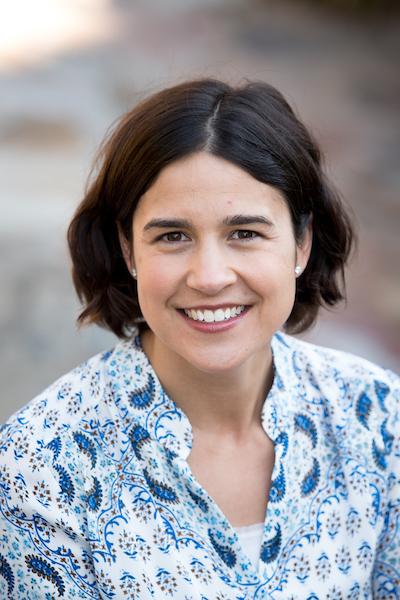 Katie Rouse is a senior associate partner on the Strategic Advising team at Bellwether Education Partners. She can be reached at katie.rouse@bellwethereducation.org
Bellwether thanks the Walton Family Foundation for their financial support of this deck. Any errors in fact or analysis are the responsibility of the author alone.